Virtual Math Lesson
Show me the number using Base Ten Blocks
Carla Jo Whatley, First Grade Teacher| 
Ferris Intermediate, Ferris ISD, TX
How to use Virtual Base Ten Blocks
Do not use presentation/slideshow mode
On each slide: click and drag the Base Ten Blocks to show the given number.
Click on the next slide and to begin..

.
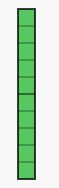 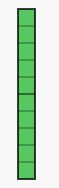 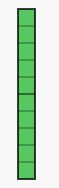 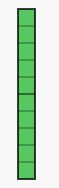 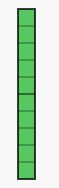 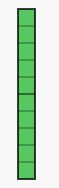 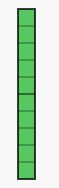 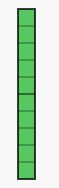 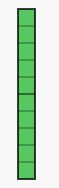 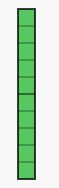 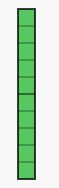 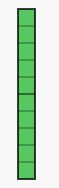 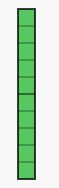 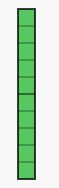 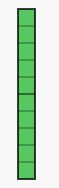 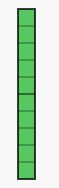 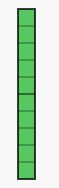 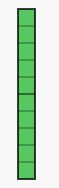 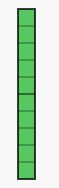 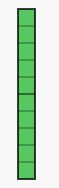 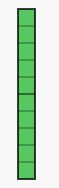 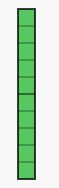 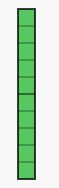 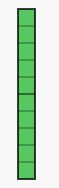 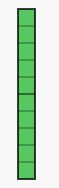 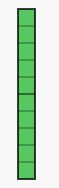 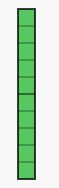 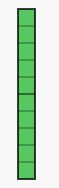 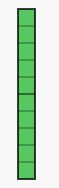 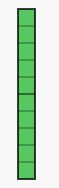 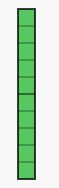 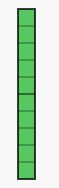 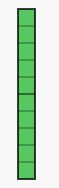 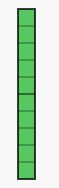 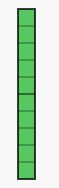 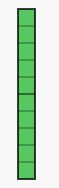 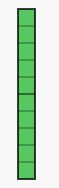 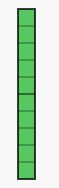 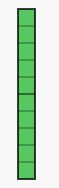 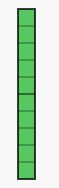 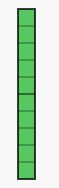 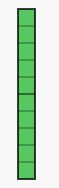 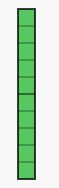 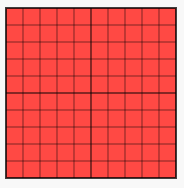 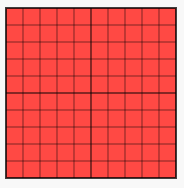 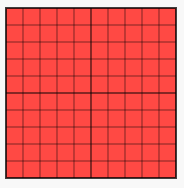 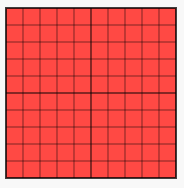 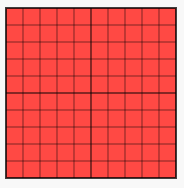 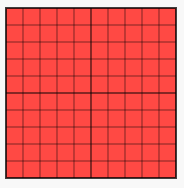 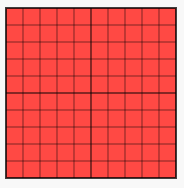 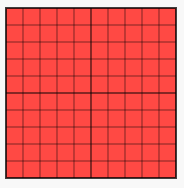 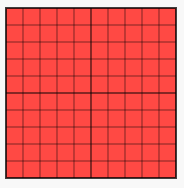 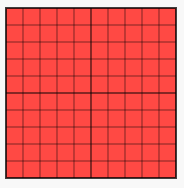 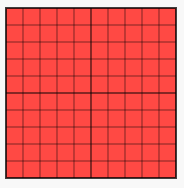 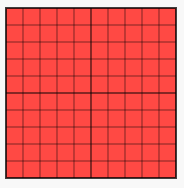 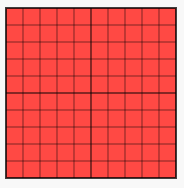 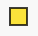 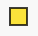 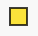 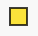 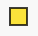 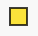 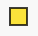 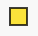 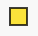 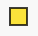 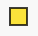 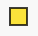 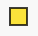 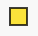 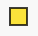 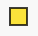 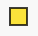 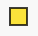 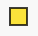 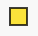 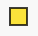 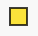 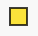 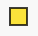 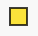 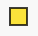 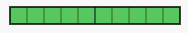 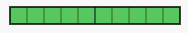 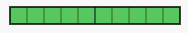 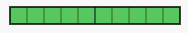 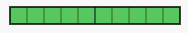 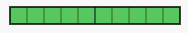 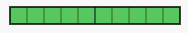 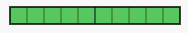 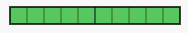 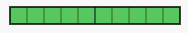 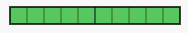 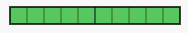 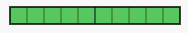 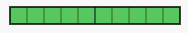 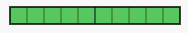 https://apps.mathlearningcenter.org/number-pieces/
[Speaker Notes: Manipulative pieces from https://apps.mathlearningcenter.org/number-pieces/]
Base Ten Blocks
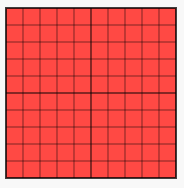 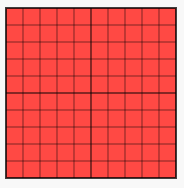 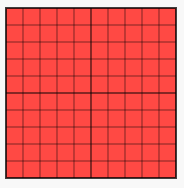 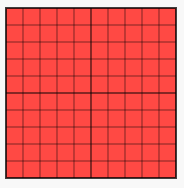 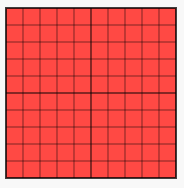 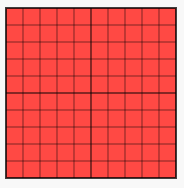 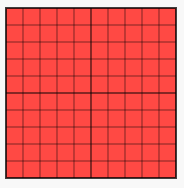 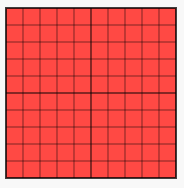 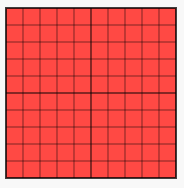 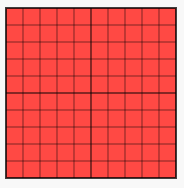 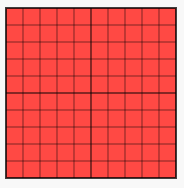 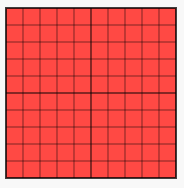 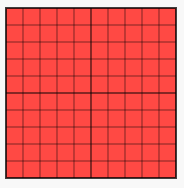 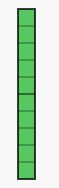 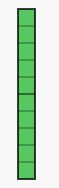 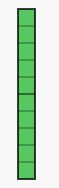 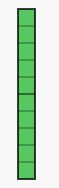 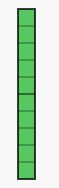 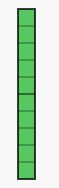 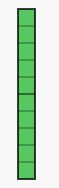 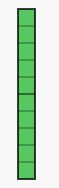 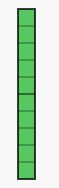 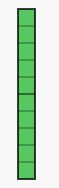 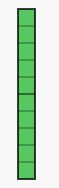 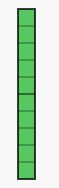 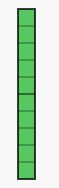 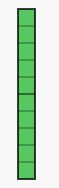 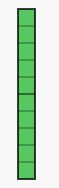 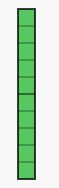 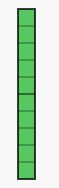 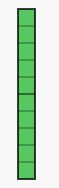 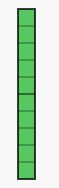 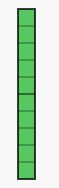 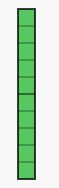 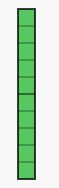 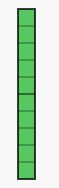 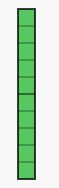 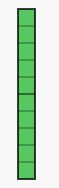 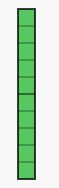 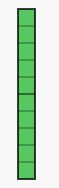 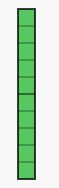 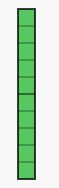 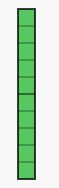 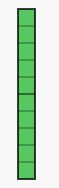 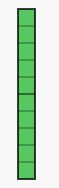 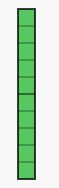 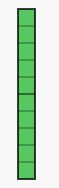 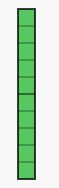 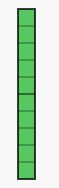 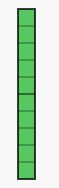 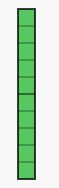 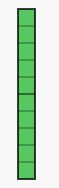 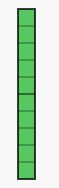 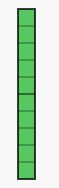 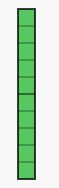 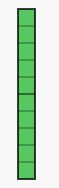 Show me the number
24
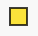 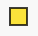 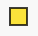 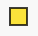 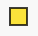 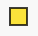 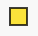 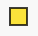 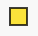 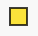 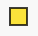 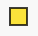 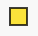 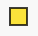 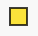 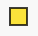 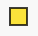 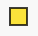 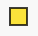 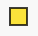 Base Ten Blocks
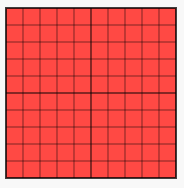 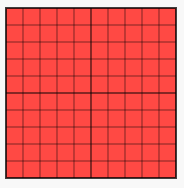 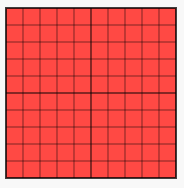 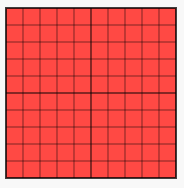 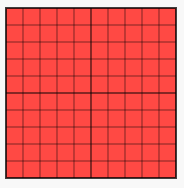 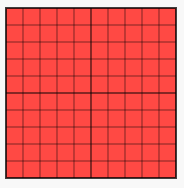 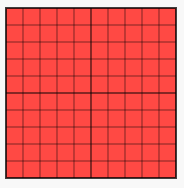 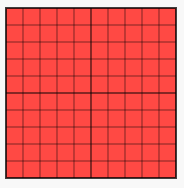 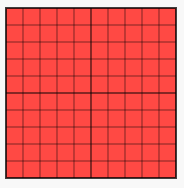 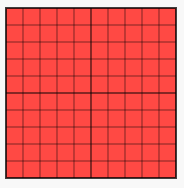 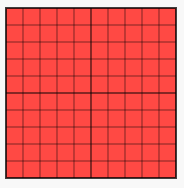 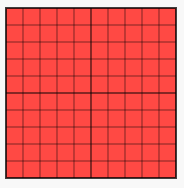 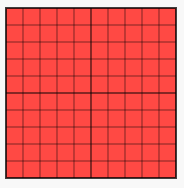 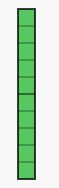 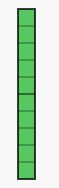 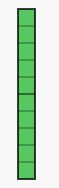 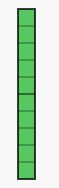 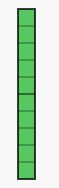 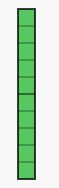 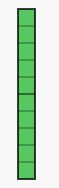 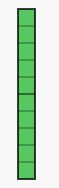 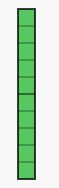 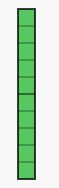 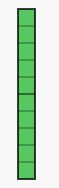 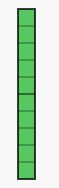 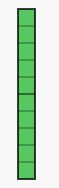 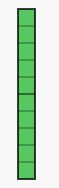 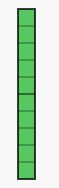 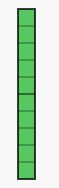 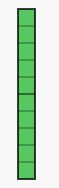 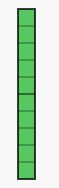 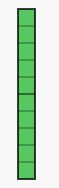 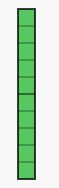 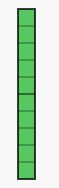 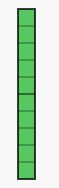 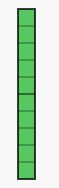 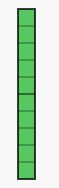 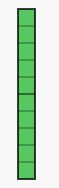 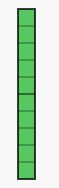 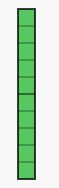 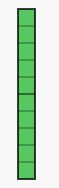 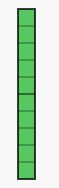 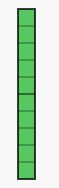 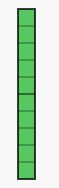 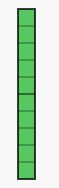 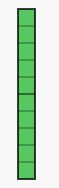 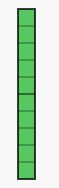 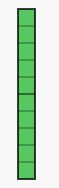 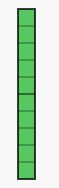 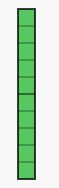 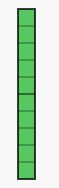 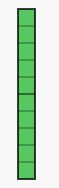 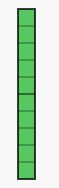 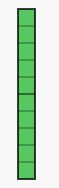 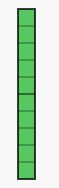 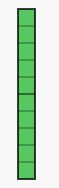 Show me the number
48
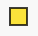 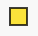 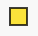 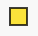 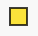 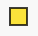 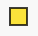 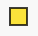 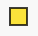 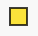 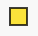 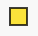 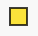 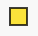 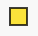 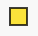 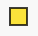 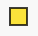 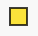 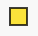 Base Ten Blocks
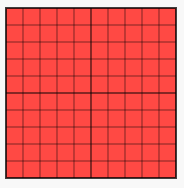 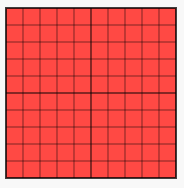 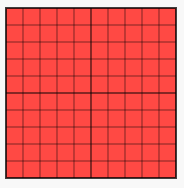 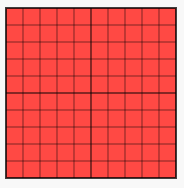 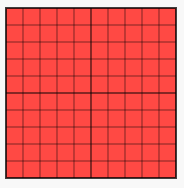 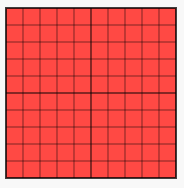 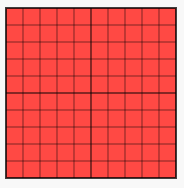 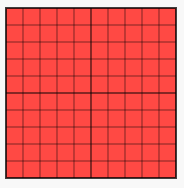 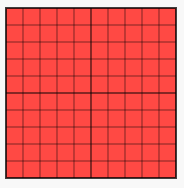 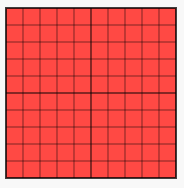 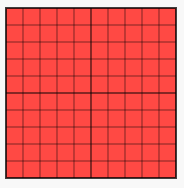 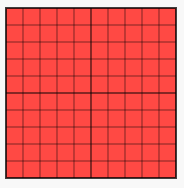 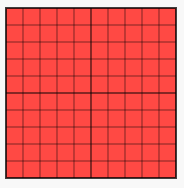 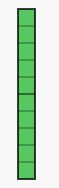 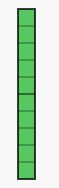 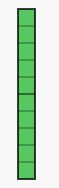 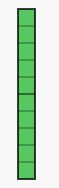 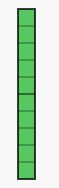 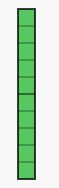 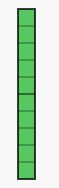 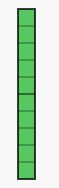 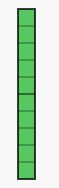 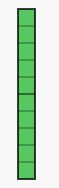 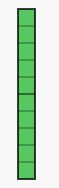 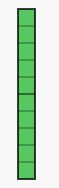 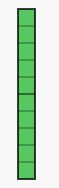 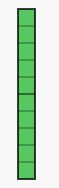 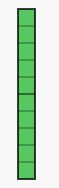 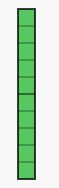 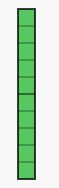 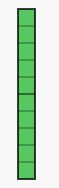 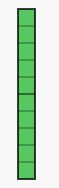 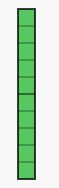 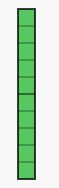 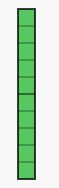 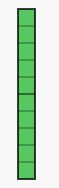 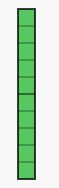 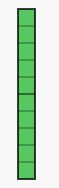 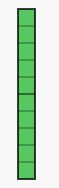 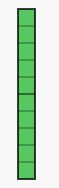 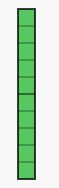 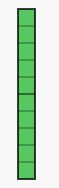 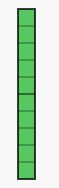 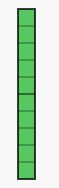 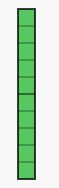 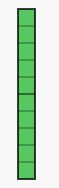 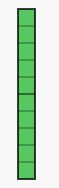 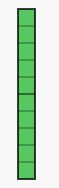 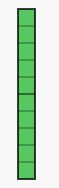 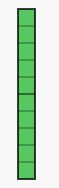 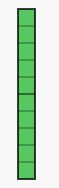 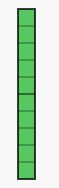 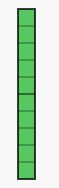 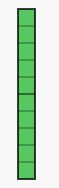 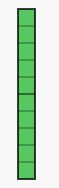 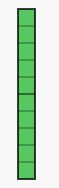 Show me the number
45
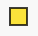 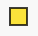 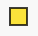 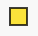 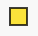 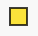 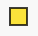 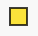 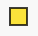 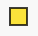 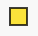 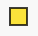 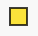 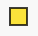 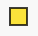 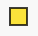 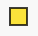 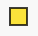 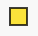 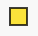 Base Ten Blocks
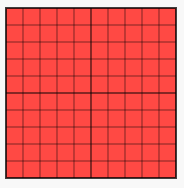 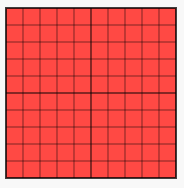 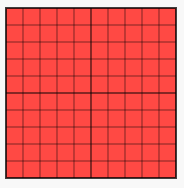 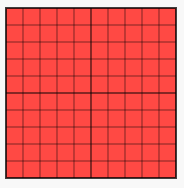 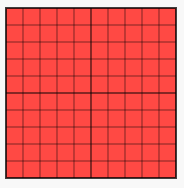 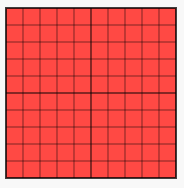 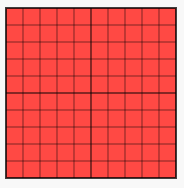 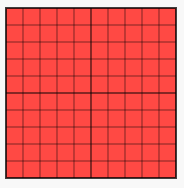 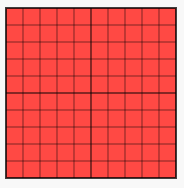 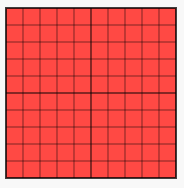 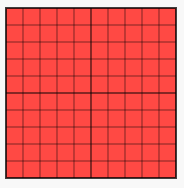 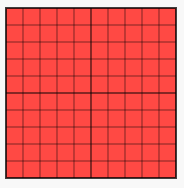 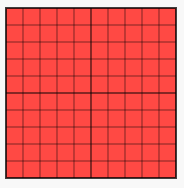 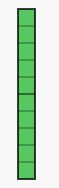 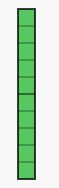 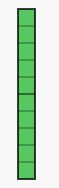 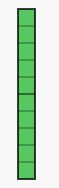 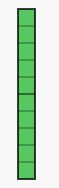 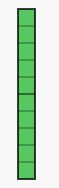 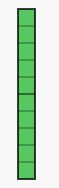 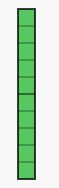 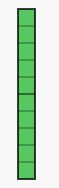 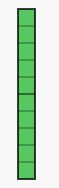 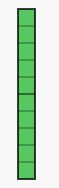 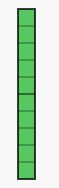 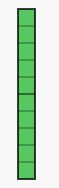 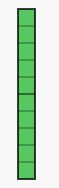 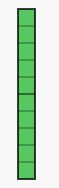 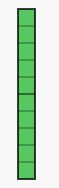 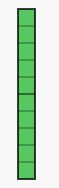 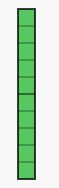 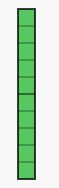 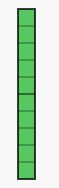 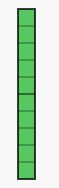 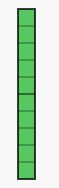 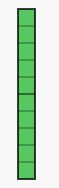 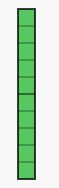 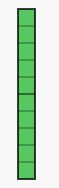 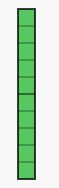 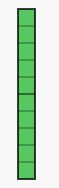 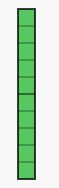 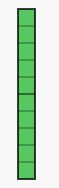 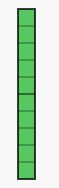 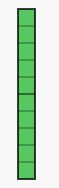 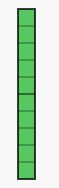 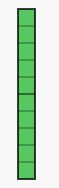 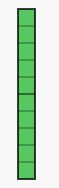 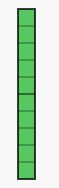 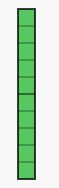 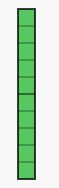 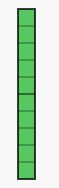 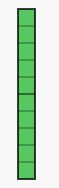 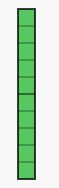 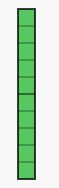 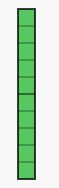 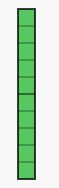 Show me the number
86
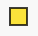 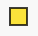 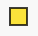 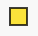 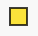 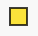 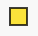 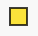 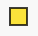 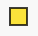 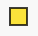 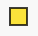 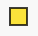 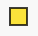 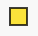 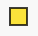 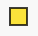 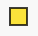 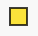 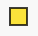 Base Ten Blocks
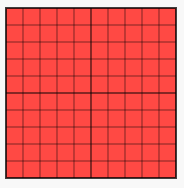 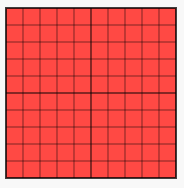 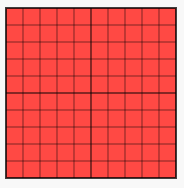 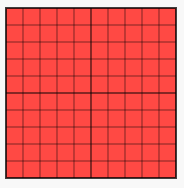 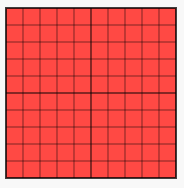 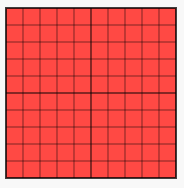 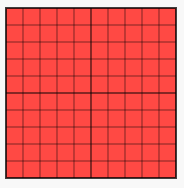 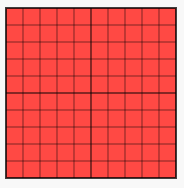 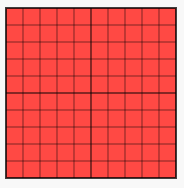 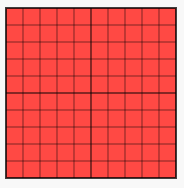 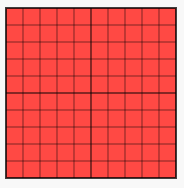 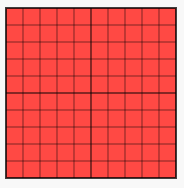 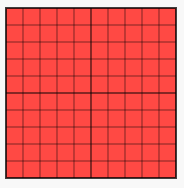 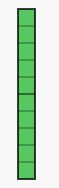 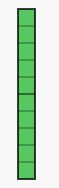 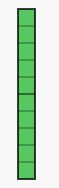 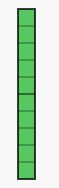 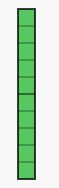 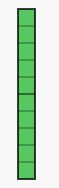 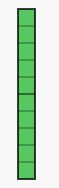 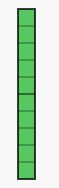 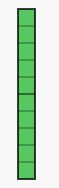 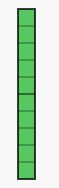 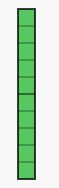 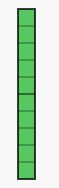 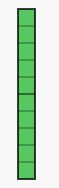 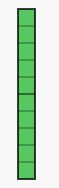 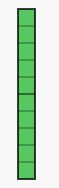 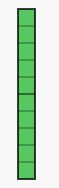 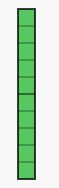 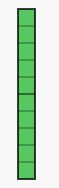 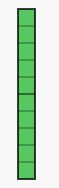 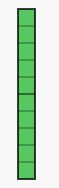 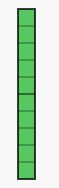 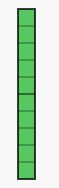 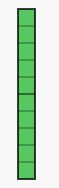 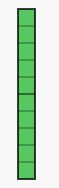 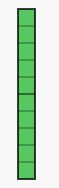 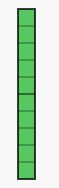 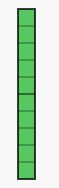 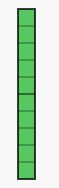 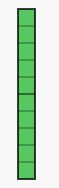 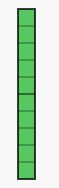 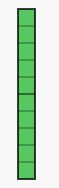 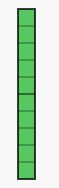 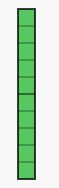 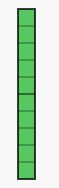 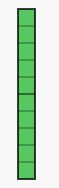 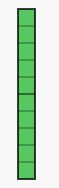 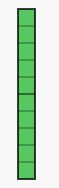 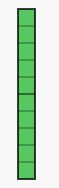 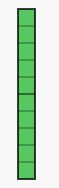 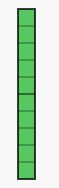 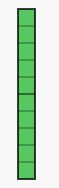 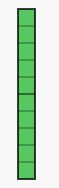 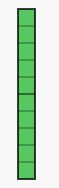 Show me the number
27
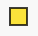 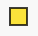 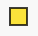 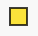 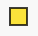 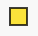 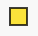 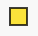 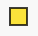 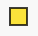 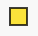 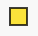 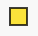 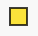 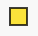 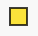 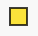 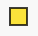 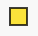 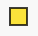 Base Ten Blocks
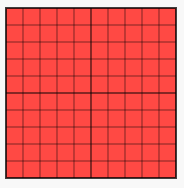 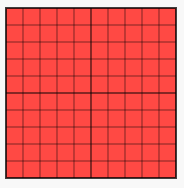 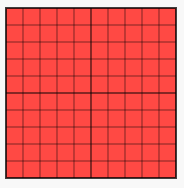 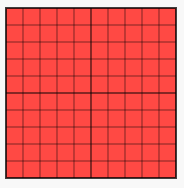 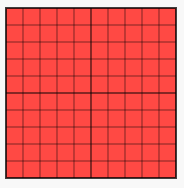 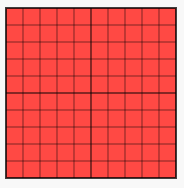 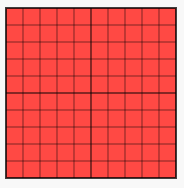 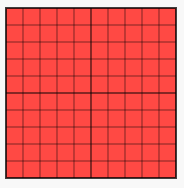 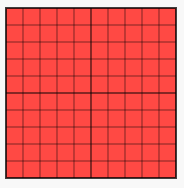 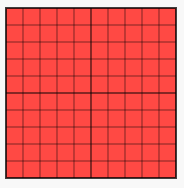 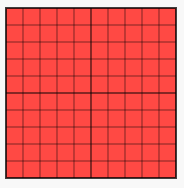 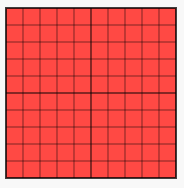 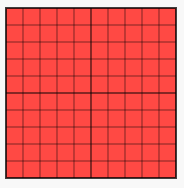 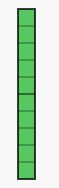 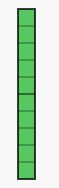 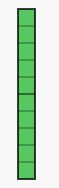 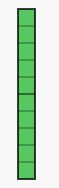 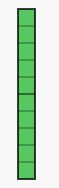 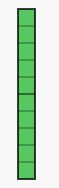 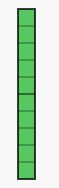 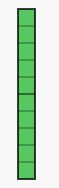 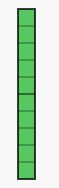 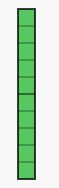 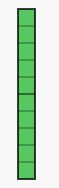 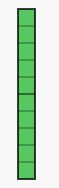 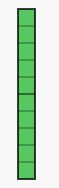 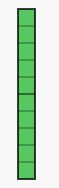 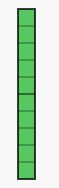 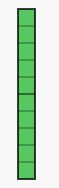 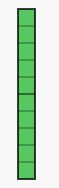 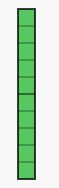 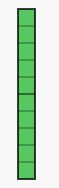 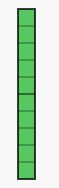 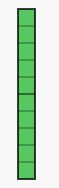 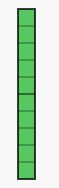 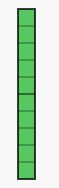 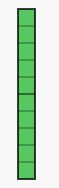 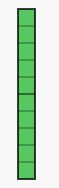 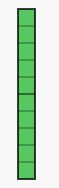 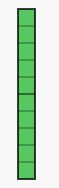 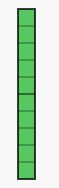 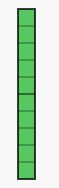 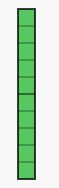 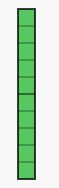 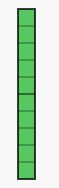 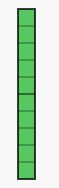 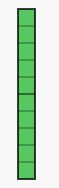 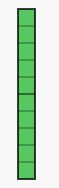 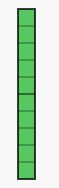 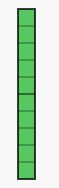 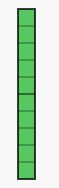 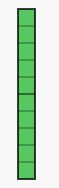 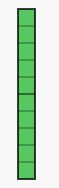 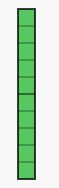 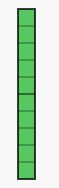 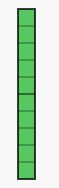 Show me the number
124
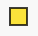 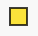 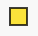 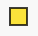 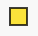 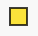 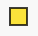 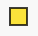 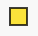 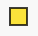 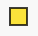 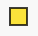 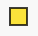 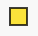 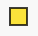 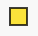 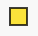 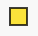 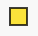 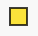 Base Ten Blocks
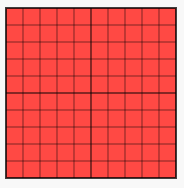 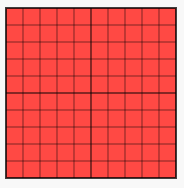 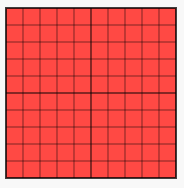 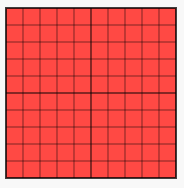 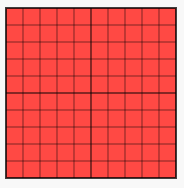 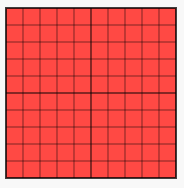 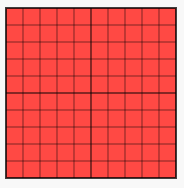 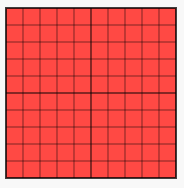 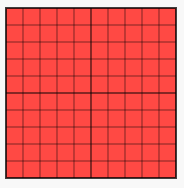 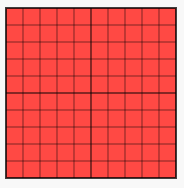 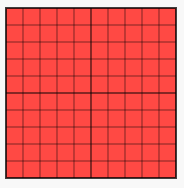 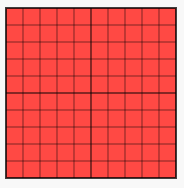 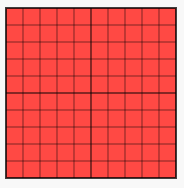 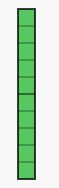 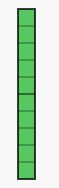 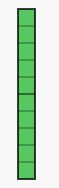 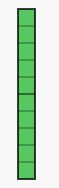 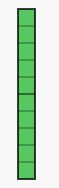 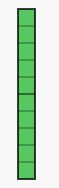 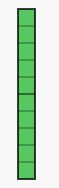 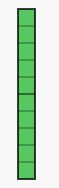 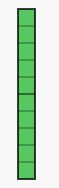 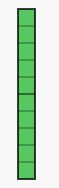 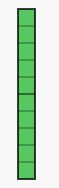 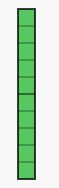 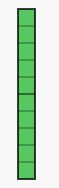 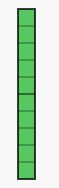 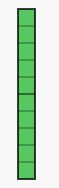 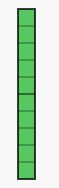 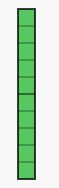 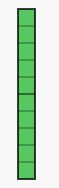 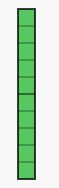 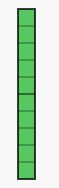 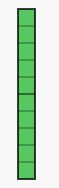 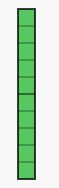 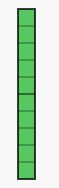 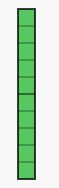 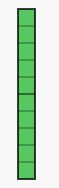 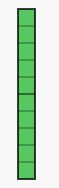 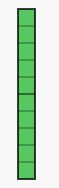 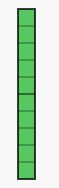 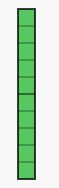 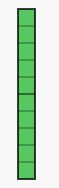 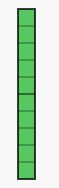 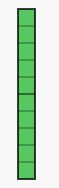 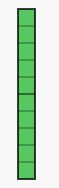 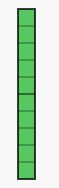 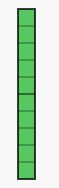 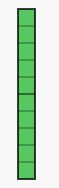 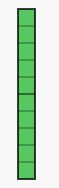 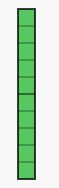 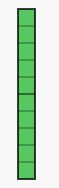 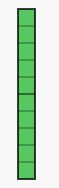 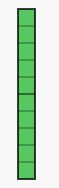 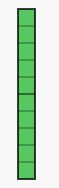 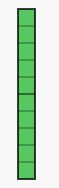 Show me the number
98
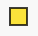 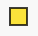 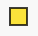 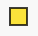 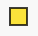 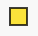 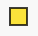 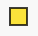 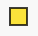 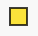 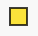 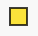 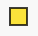 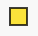 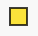 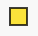 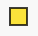 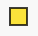 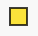 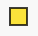 Base Ten Blocks
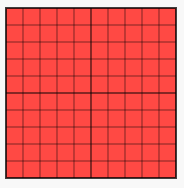 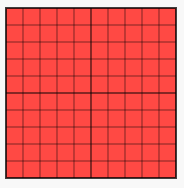 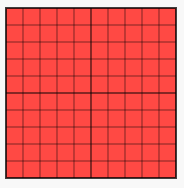 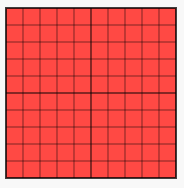 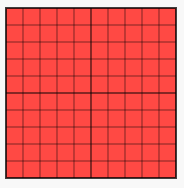 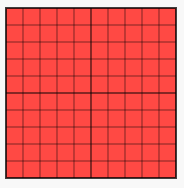 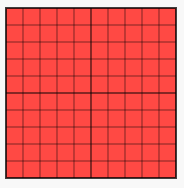 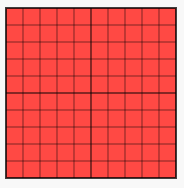 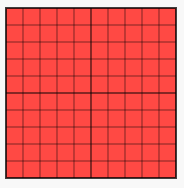 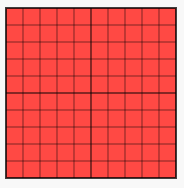 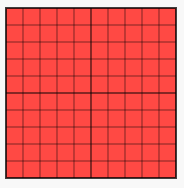 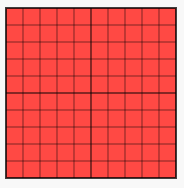 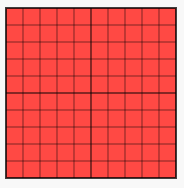 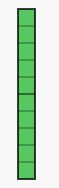 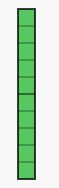 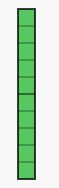 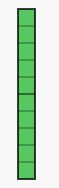 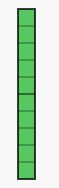 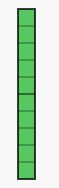 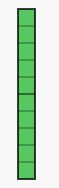 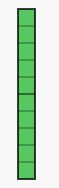 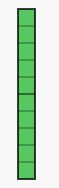 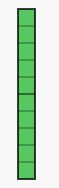 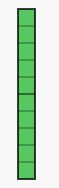 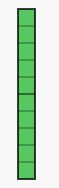 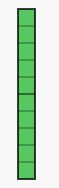 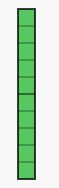 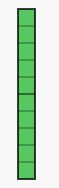 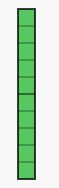 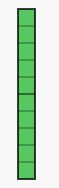 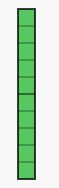 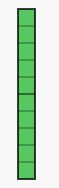 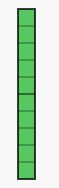 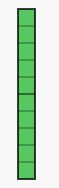 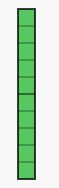 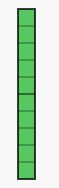 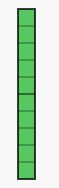 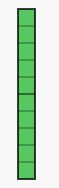 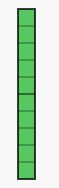 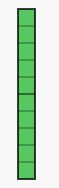 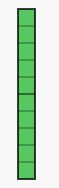 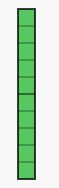 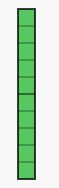 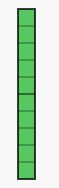 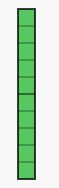 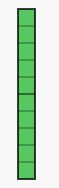 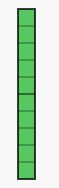 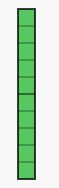 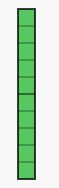 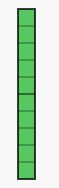 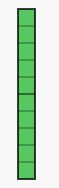 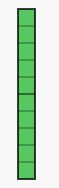 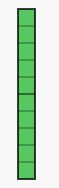 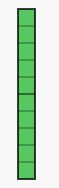 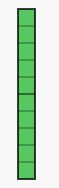 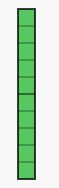 Show me the number
243
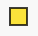 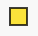 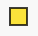 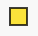 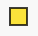 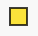 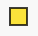 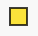 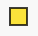 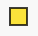 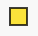 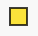 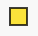 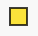 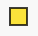 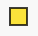 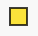 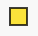 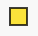 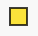 Base Ten Blocks
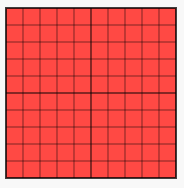 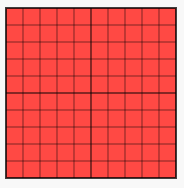 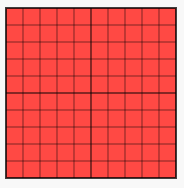 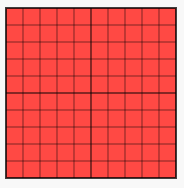 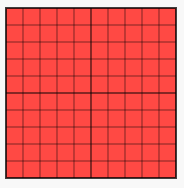 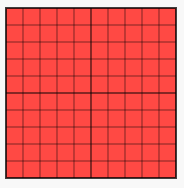 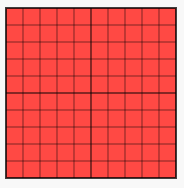 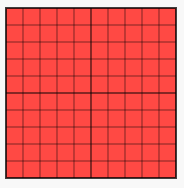 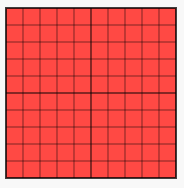 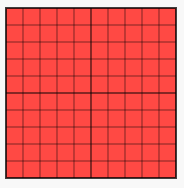 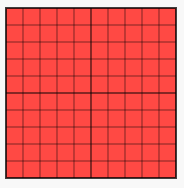 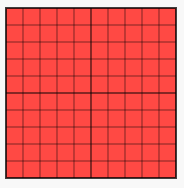 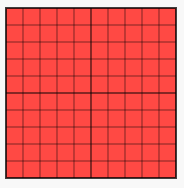 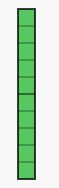 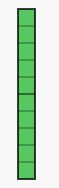 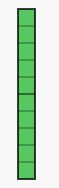 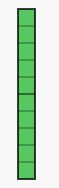 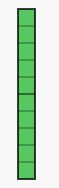 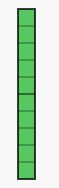 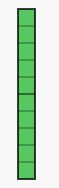 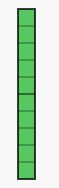 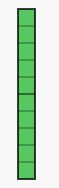 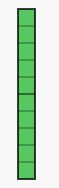 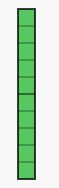 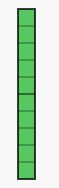 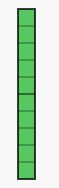 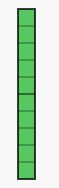 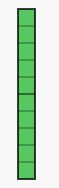 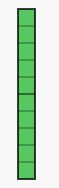 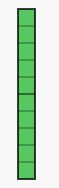 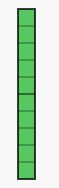 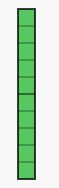 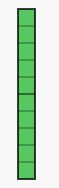 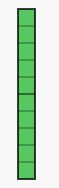 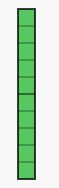 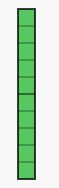 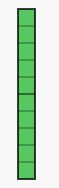 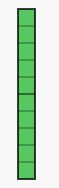 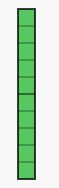 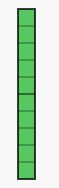 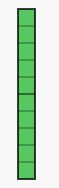 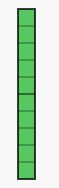 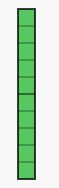 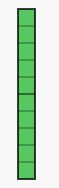 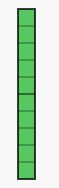 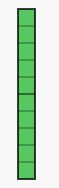 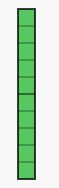 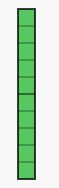 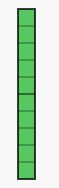 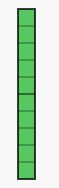 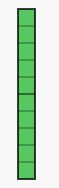 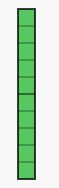 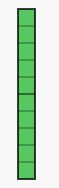 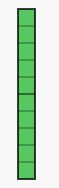 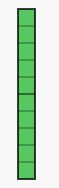 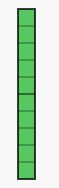 Show me the number
322
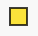 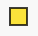 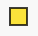 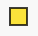 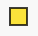 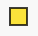 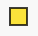 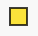 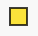 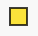 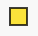 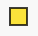 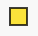 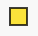 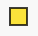 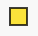 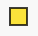 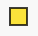 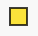 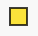 Base Ten Blocks
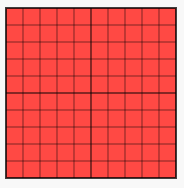 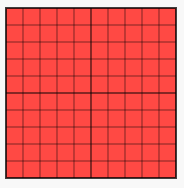 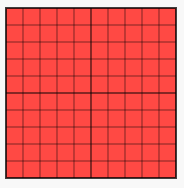 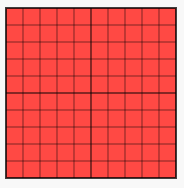 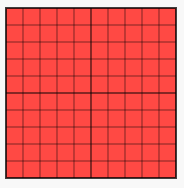 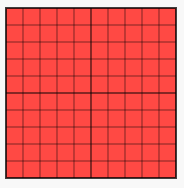 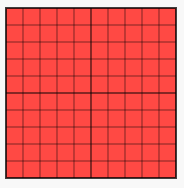 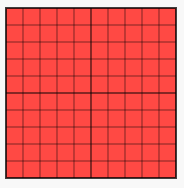 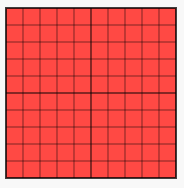 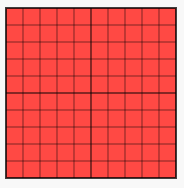 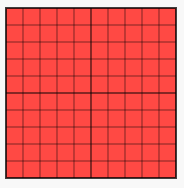 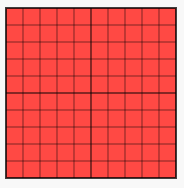 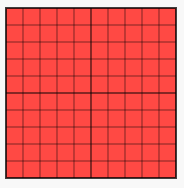 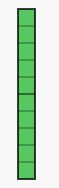 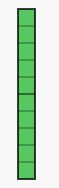 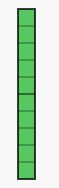 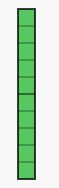 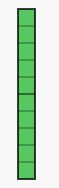 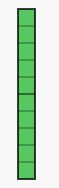 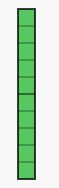 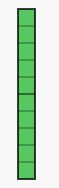 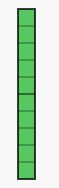 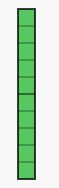 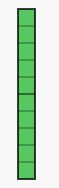 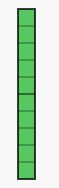 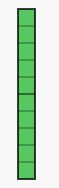 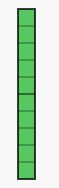 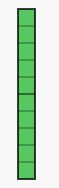 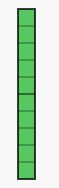 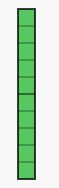 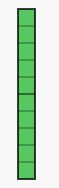 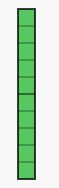 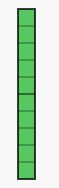 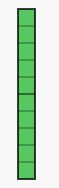 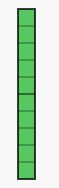 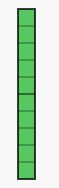 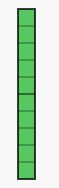 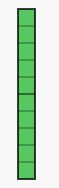 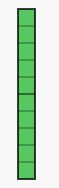 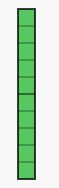 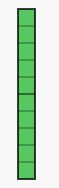 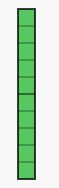 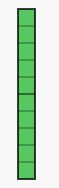 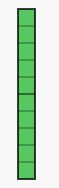 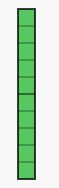 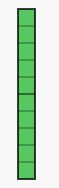 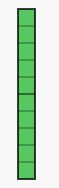 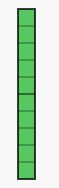 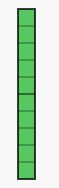 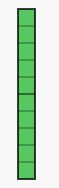 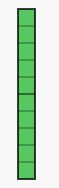 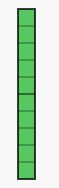 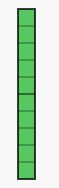 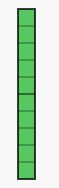 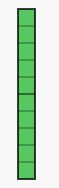 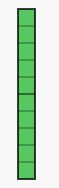 Show me the number
411
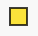 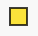 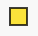 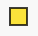 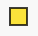 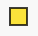 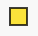 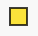 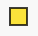 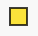 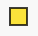 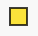 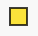 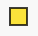 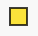 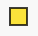 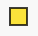 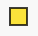 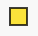 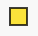 Base Ten Blocks
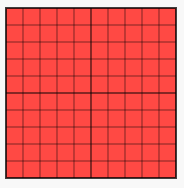 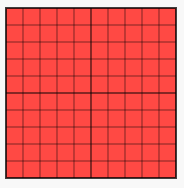 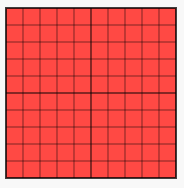 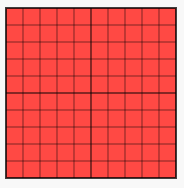 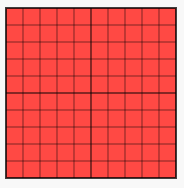 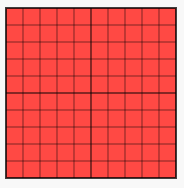 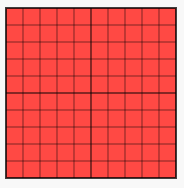 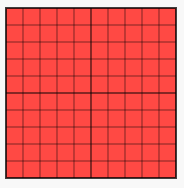 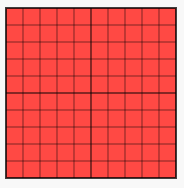 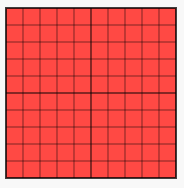 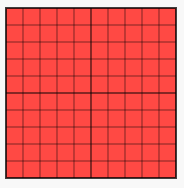 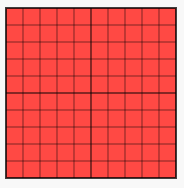 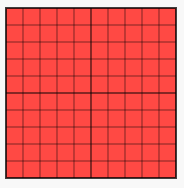 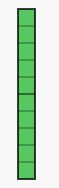 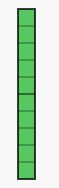 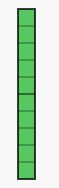 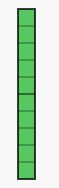 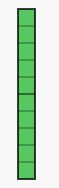 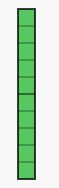 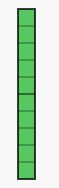 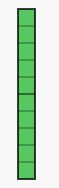 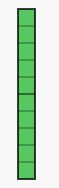 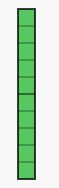 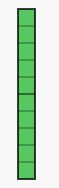 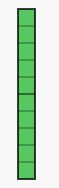 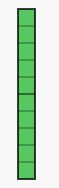 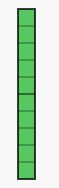 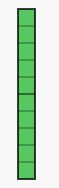 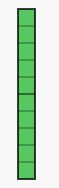 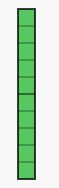 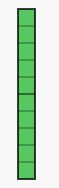 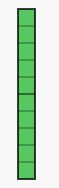 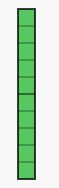 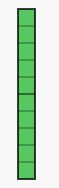 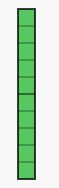 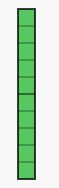 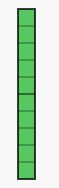 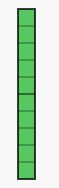 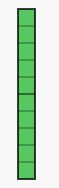 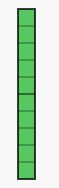 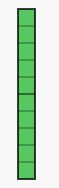 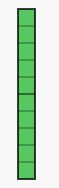 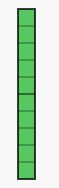 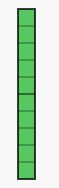 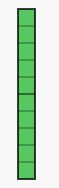 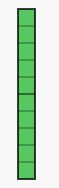 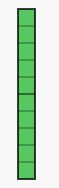 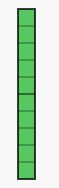 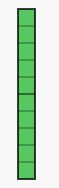 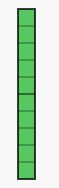 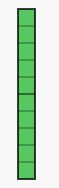 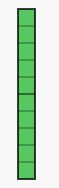 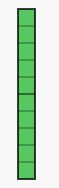 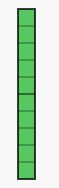 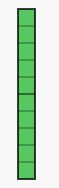 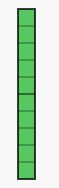 Show me the number
261
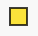 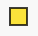 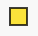 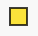 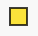 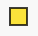 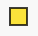 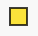 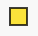 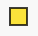 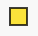 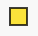 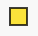 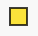 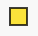 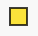 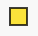 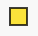 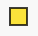 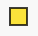 Base Ten Blocks
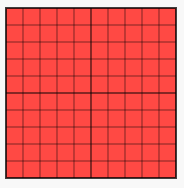 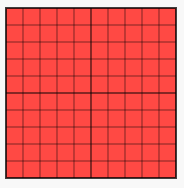 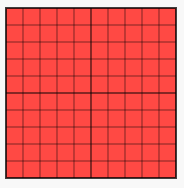 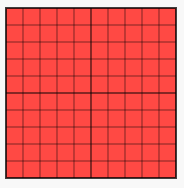 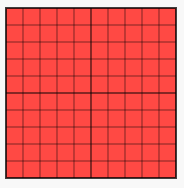 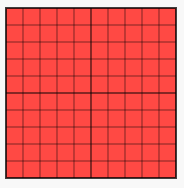 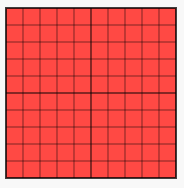 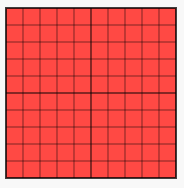 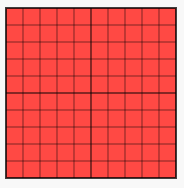 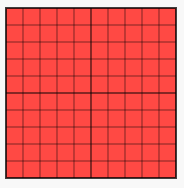 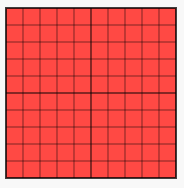 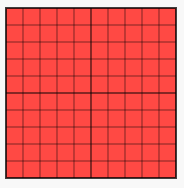 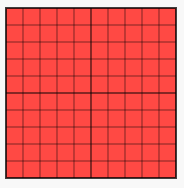 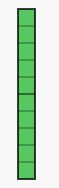 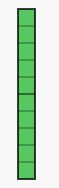 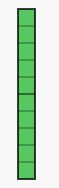 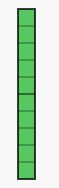 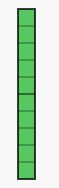 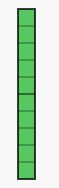 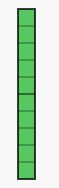 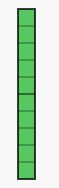 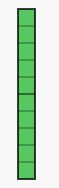 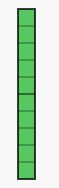 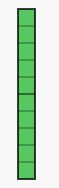 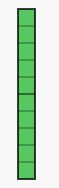 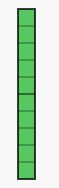 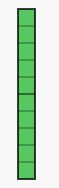 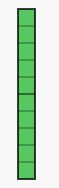 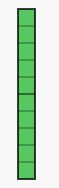 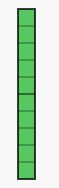 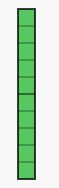 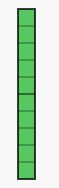 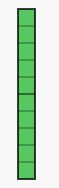 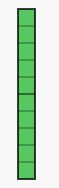 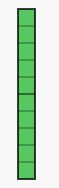 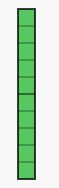 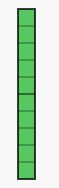 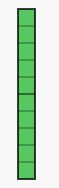 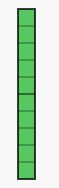 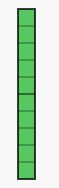 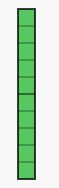 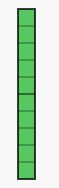 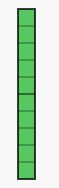 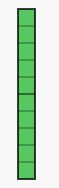 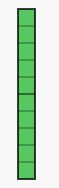 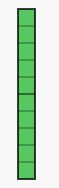 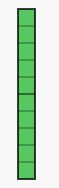 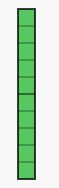 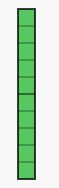 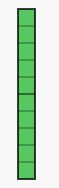 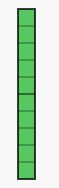 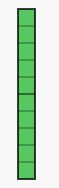 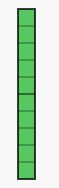 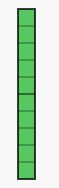 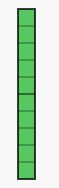 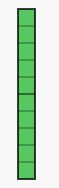 Show me the number
510
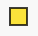 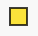 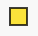 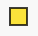 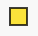 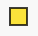 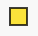 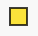 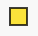 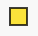 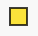 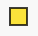 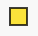 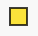 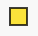 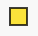 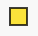 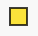 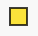 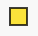 Base Ten Blocks
Scaffolds to copy and paste to slides as needed:
Thousand Block Piece
[Speaker Notes: NCII supplemental materials
https://intensiveintervention.org/sites/default/files/Supplemental_Materials_Counting.pdf
https://intensiveintervention.org/sites/default/files/Place-Value_Concepts-Supplemental.pdf
https://intensiveintervention.org/sites/default/files/Place_Value_Computation-Supplemental_Materials.pdf]